单击此处添加标题
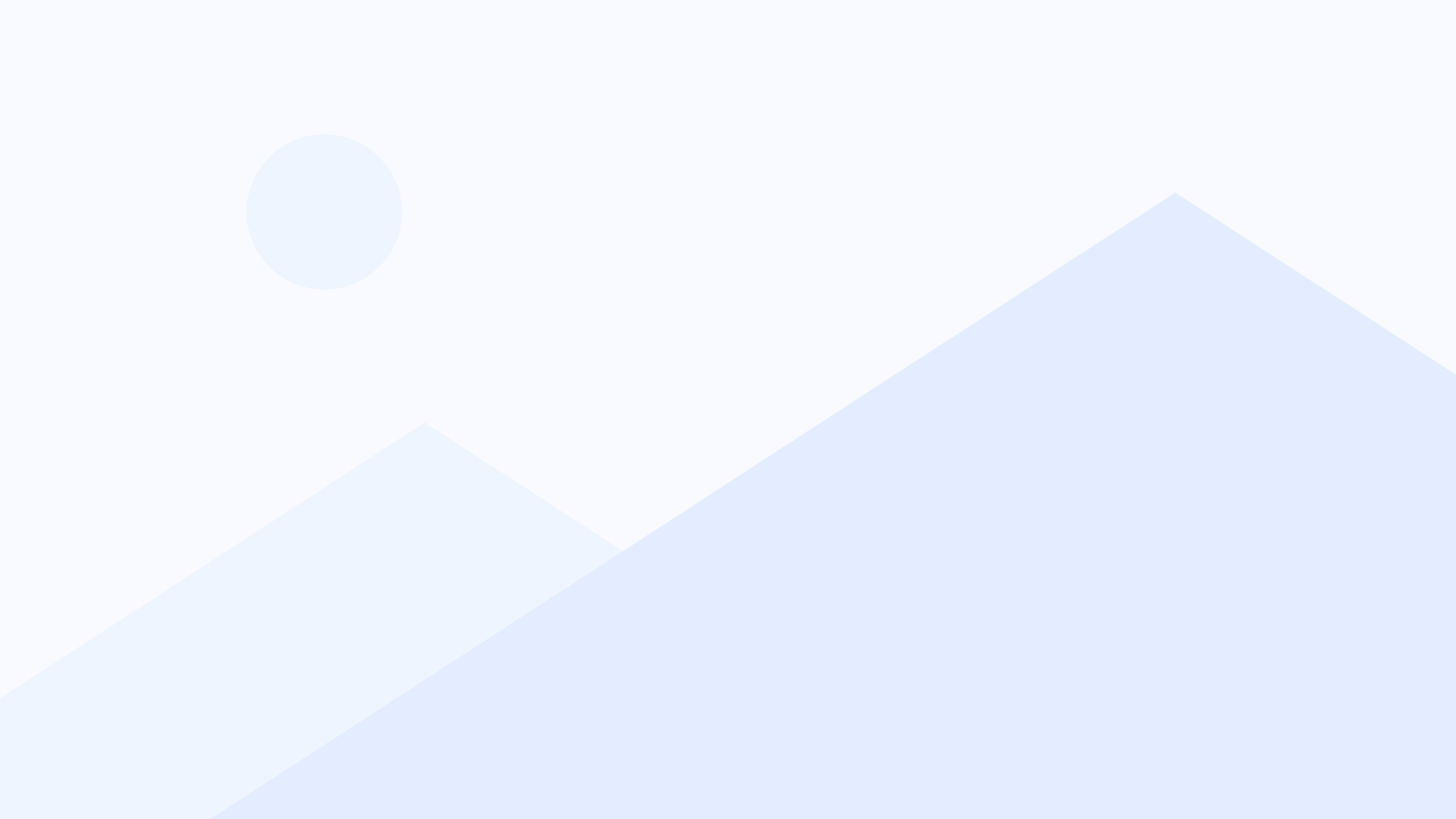 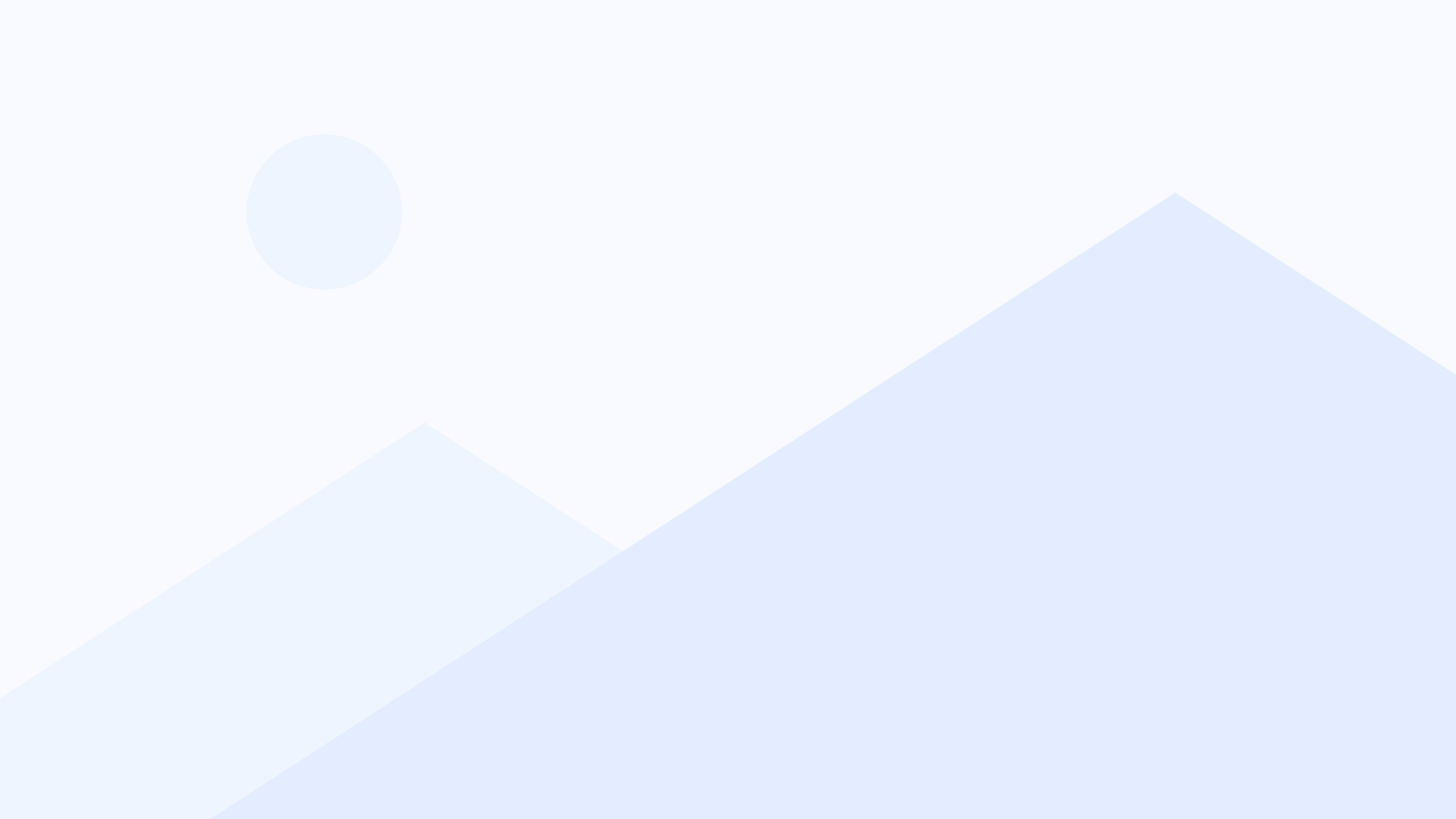 单击此处添加标题
单击此处添加标题
单击此处添加正文
单击此处添加正文